Figure 6. TNFRII deletion results in increase of nuclear NF-κB translocation and reduction of phosphorylated IκBα ...
Hum Mol Genet, Volume 23, Issue 18, 15 September 2014, Pages 4906–4918, https://doi.org/10.1093/hmg/ddu206
The content of this slide may be subject to copyright: please see the slide notes for details.
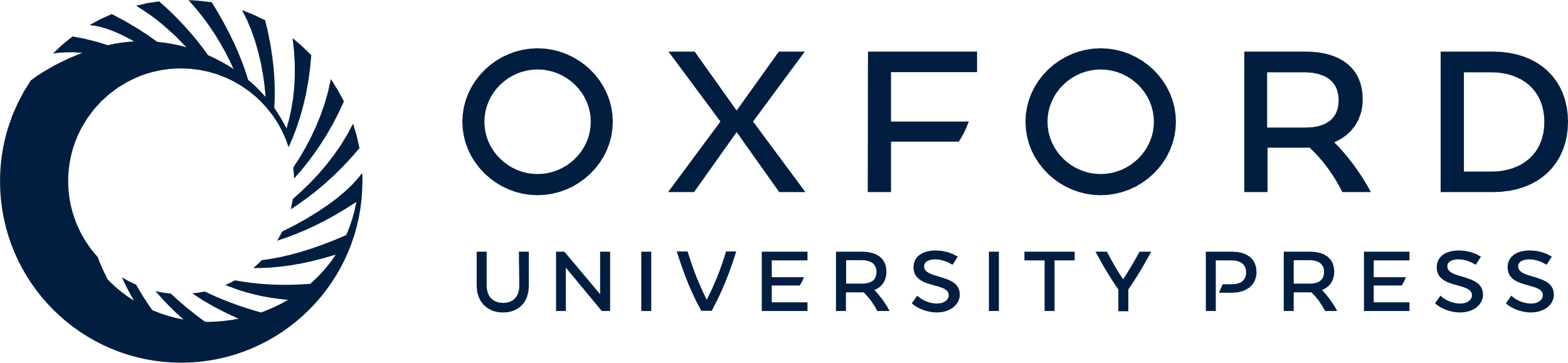 [Speaker Notes: Figure 6. TNFRII deletion results in increase of nuclear NF-κB translocation and reduction of phosphorylated IκBα (p-IκBα) and SUMO4. (A) Immunostaining showed an increase in NF-κB levels in neuron nucleus (NeuN: red color; NF-κB: green color) in the cortex of TNFRII−/− brains. (B) Representative images revealed that a decreased co-localization of p-IκBα (green color) with SUMO1 (red color) is observed in TNFRII−/− brains. (C) Western blot showed a slight increase in IκBα levels, no significant differences of IKKα and SUMO1 levels, and a significant decrease in p-IκBα and SUMO4 levels in TNFRII−/− brains. Bars: 20 µm.



Unless provided in the caption above, the following copyright applies to the content of this slide: © The Author 2014. Published by Oxford University Press. All rights reserved. For Permissions, please email: journals.permissions@oup.com]